Pointers
Pointer (Contents)
How does a memory look like ?
Operators used in Pointers.
Syntax for Pointers.
Pointer Assignment.
Pointer Arithmetic.
Pointer Example.
Predict the Output.
How does a memory look like ?
Address Locations
For a float number (4 bytes)
Staring address X1000
X1000

X1004

X1008

X100c

x1010
X1000
X1001
X1002
X1003
Computer Memory
Each variable is assigned a memory slot (the size depends on the data type) and the variable’s data is stored there
Memory address:
1020
1022
1032
…
…
100
…
1022
…
a
Variable a’s value, i.e., 100, is 
stored at memory location 1022
int a = 100;
count
countPtr
count
7
7
Pointer Variable
Pointer variables
Contain memory addresses as their values
Normal variables contain a specific value (direct reference)

Pointers contain address of a variable that has a specific value (indirect reference)
Indirection – referencing a pointer value
Pointer Variable
A pointer variable is a variable used to store the address of a memory cell. 
We can use the pointer to reference this memory cell
Memory address:
1020
1024
1032
…
…
100
…
1024
…
integer
pointer
Syntax for pointers
(pointer type declaration)
type *identifier ;
Example
char *cp ;
int *ip ;
double *dp ;
int **p;    // pointer to pointer
Operators used in Pointers
*
Data
Address
&
(Value of)
(Address of)
Address Operator &
The "address of " operator (&) gives the memory address of the variable
Usage: &variable_name
Memory address:
1020
1024
…
…
100
…
…
…
a
int a = 100;
//get the value, 
cout << a;	  //prints 100
//get the memory address
cout << &a;   //prints 1024
Memory address:
1020
1024
1032
…
88
100
…
…
…
a
b
Address Operator &
#include <iostream>
using namespace std;
void main(){
	int a, b;
	a = 88;
	b = 100;
	cout << "The address of a is: " << &a << endl;
	cout << "The address of b is: " << &b << endl;
}
Result is:
The address of a is: 1020
The address of b is: 1024
Memory address:
1020
1024
1032
…
88
100
…
1024
…
a
p
int a = 100;
int *p = &a;
cout << a << " " << &a <<endl;
cout << p << " " << &p <<endl;
Result is:
100 1024
1024 1032
Pointer Variables
The value of pointer p is the address of variable a
A pointer is also a variable, so it has its own memory address
Example Operator *
We can access to the value stored in the variable pointed to by using the dereferencing operator (*),
Memory address:
1020
1024
1032
…
88
100
…
1024
…
a
p
int a = 100;
int *p = &a;
cout << a << endl;
cout << &a << endl;
cout << p << " " << *p << endl;
cout << &p << endl;
Result is:
100
1024
1024 100
1032
Pointer Assignment
int i = 1;
int *ip ; //pointer declaration 
ip = &i ; //pointer assignment
*ip = 3 ;  //pointer assignment
variable
i
int i; int *ip ; ip = &i ; *ip = 3 ;
Value of ‘i’
ip =
Address of ‘i’
x100c
‘i=3’
‘x100c
3
X1000            x1004            x1008           x100c            x1010            x1014
Example of Pointer
#include<iostream.h>
void main()
{
int i=3;
int *j;
j=&i;
cout<<i;
cout<<*j;
}
x100c
int i=3;
int *j;
j = &i;
Create an integer variable ‘i’ and initialize it to 3
Create a pointer variable ‘j’- create value of ‘j’
Initialize the pointer value of ‘j’ to the address of ‘i’
variables
Int *j
Int i
Memory
3
X1000            x1004            x1008           x100c            x1010            x1014
Output screen
cout<<i;
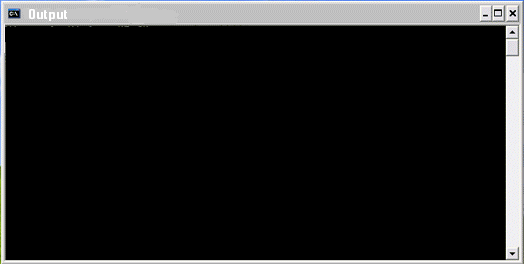 cout<<*j
i=3
*j=3
We know j=&i
So  *j=*(&i) value of (address of i)
(i.e.) value in address (x100c)
variables
Int *j
Int i
Memory
3
3
x100c
X1000            x1004            x1008           x100c            x1010            x1014
More Example
Declaring a pointer means only that it is a pointer: int *p;

		int a = 100, b = 88, c = 8;
		int *p1 = &a, *p2, *p3 = &c;
		p2 = &b;	// p2 points to b
		p2 = p1; 	// p2 points to a
		b = *p3;	//assign c to b
		*p2 = *p3;	//assign c to a
		cout << a << b << c;
Result is:
8       8       8
Pointer to Pointer
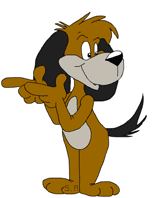 What is the output?
58     58      58
Pointers in Function arguments
Memory Layout
The code

void doubleIt(int x,            int *p)
{
	*p = 2 * x;
}
int main(int argc, const char * argv[]) 
{
	int a = 16;
	doubleIt(9, &a);
	return 0;
}
Box diagram
main
p (8200)
16
8192
a
doubleIt
x (8196)
9
a (8192)
16
main
doubleIt
9
x
a   gets   18
p
[Speaker Notes: Note the signature of main() – it’s an array parameter.  And, like other examples we’ve given, it takes the number of elements as a parameter.  Why?]
Pointers in Function arguments
Arguments are passed by value, thus only a copy is passed.
void swap_wrong(int x, int y)
{
	int temp;
	temp = x;
	x = y;
	y = temp;
}
in swap_wrong
in swap
10
x:
4397
px:
20
void swap(int *px, int *py)
{
	int temp;
	temp = *px;
	*px = *py;
	*py = temp;
}
y:
9643
py:
temp:
temp:
in caller:
int a = 10, b = 20;
swap_wrong(a, b);
cout << a << b;
swap(&a, &b);
cout << a << b;
a:4397
10
b:9643
20
21
Pointers and Arrays
The name of an array points only to the first element not the whole array.
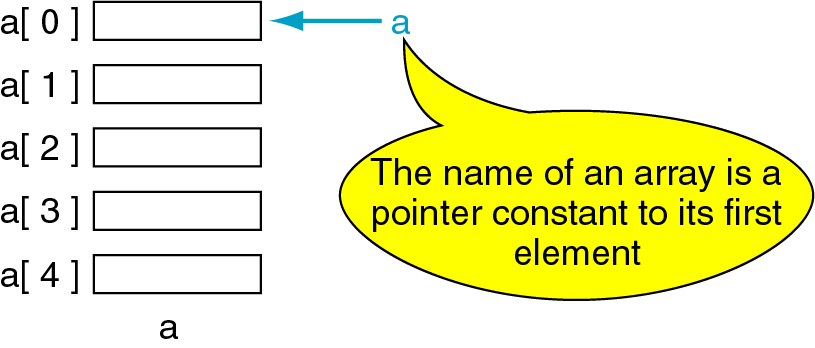 1000
1004
1008
1012
1016
Array Name is a pointer constant
#include <iostream>
using namespace std;

void main (){
    int a[5];
    cout << "Address of a[0]: " << &a[0] << endl
	   << "Name as pointer: " << a << endl;
}


Result:
Address of a[0]: 0x0065FDE4
Name as pointer: 0x0065FDE4
Dereferencing An Array Name
This element is called a[0] or *a
#include <iostream>
using namespace std;
void main(){
	int a[5] = {2,4,6,8,22};
	cout << *a << " " 
	     << a[0];
} //main
a[0]
2
a
a[1]
4
a[2]
6
8
a[3]
a[4]
22
a
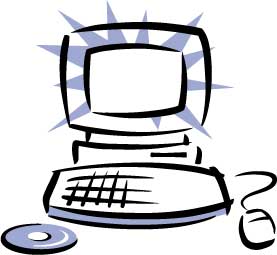 2 2
p
a
a[0]
2
a[1]
4
6
a[2]
a[3]
8
a[4]
22
a
Array Names as Pointers
To access an array, any pointer to the first element can be used instead of the name of the array.
We could replace *p by *a
#include <iostream>
using namespace std;
void main(){
	int a[5] = {2,4,6,8,22};
	int *p = a;
	cout << a[0] << " " 
	     << *p;
}
Examples
70
80
10
20
30
40
????
4892
4900
int x = 70, y = 80, z[4] = {10, 20, 30, 40 };	
int *ip;	// int pointer ip

ip = &x;	// ip is assigned to address of x
*ip = 200;	// content of ip is assigned to 200
y = *ip;	// y is assigned to content of ip
ip = &z[2];	
*ip = *ip + 20;	// same as *ip += 20;
y = *ip+1;
200
x :
4892
200
51
y :
4894
Z, Z[0] :
4896
Z[1] :
4898
50
Z[2] :
4900
Z[3] :
4902
ip :
4904
26
Pointer Examples
int x = 100;
int *p1 = &x;
cout << "&x == " << &x << "    x == " << x << endl
	<< "p1 == " << p1 << "  *p1 == " << *p1 << endl;
*p1 += 20;
cout << "&x == " << &x << "    x == " << x << endl
<< "p1 == " << p1 << "  *p1 == " << *p1 << endl;

Output
&x == 0x7fff7e60f41c    x == 100
p1 == 0x7fff7e60f41c  *p1 == 100
&x == 0x7fff7e60f41c    x == 120
p1 == 0x7fff7e60f41c  *p1 == 120
27
pt
Pointer Arithmetic
Lets take this example program
#include<stdio.h>
void main()
{
int a [5]={1,2,3,4,5} , b , *pt ;
pt = &a[0];
pt = pt + 4 ;
b=a[0] ; 
b+=4 ;
}
b = 1 
b=1+4 
b= 5
a[0]
a[1]
a[2]
a[3]
a[4]
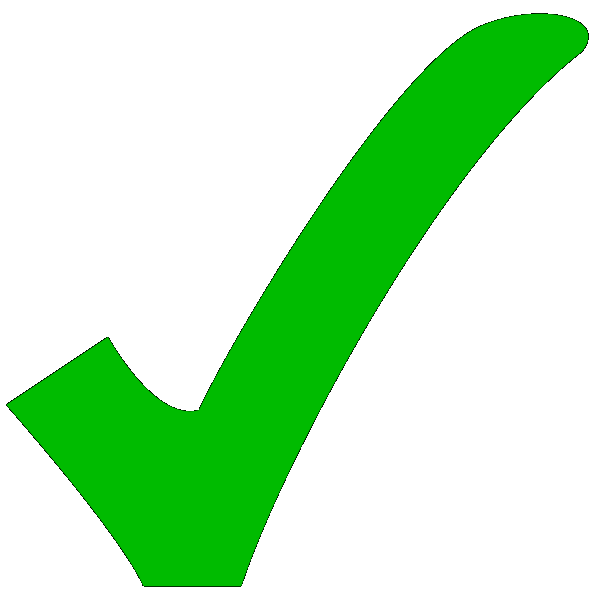 X1000           x1004             x1008             x100c            x1010
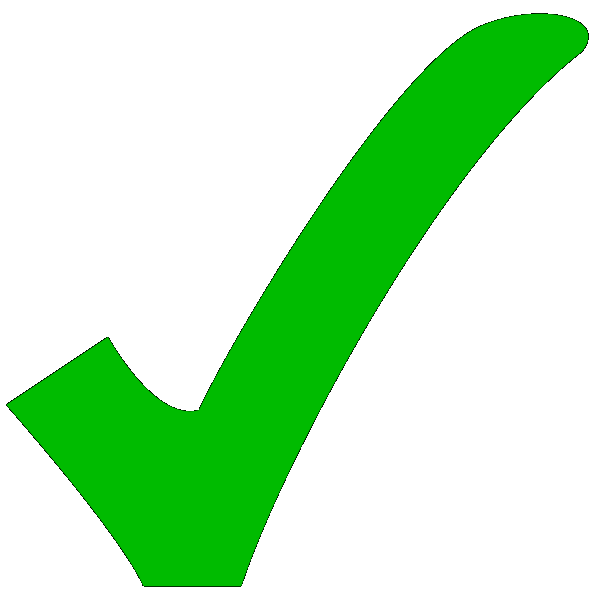 a[0]
a[1]
a[2]
a[3]
a[4]
b
X1000           x1004             x1008             x100c            x1010
Brain Work
#include <stdio.h> 
main () 
{ 
int i; 
int * ia; 
i = 10; 
ia = &i; 
cout<<ia; 
cout<<i; 
cout<<*ia; 
*ia = 50; 
cout<<i;
}
1000
1002
1004
1006
Predict the output of this code
Void main()
{
int num=10;
Int *pnum=NULL;pnum = &num;*pnum += 20;cout<<“Number =“<<num<<endl;cout<<"Pointer Number = “<<*pnum<<endl;
}
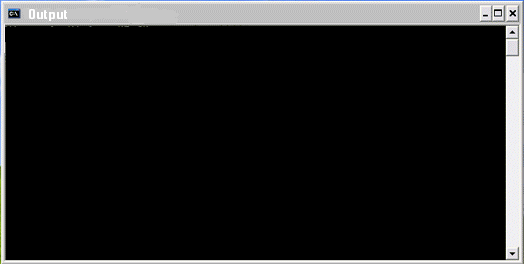 Number = 10
Pointer Number = 30
Work to your Brain
int a[10] = {1,2,3,4,5,6,7,8,9,12} ,*p, *q , i;
p = &a[2];
q = &a[5];
i = *q - *p; 
cout<<“The value of i is”<< i;
i = *p - *q; 
cout<<“The value of i is %d”<< i;
a[2] = a[5] = 0;
cout<<“The value of i is %d”<< i;
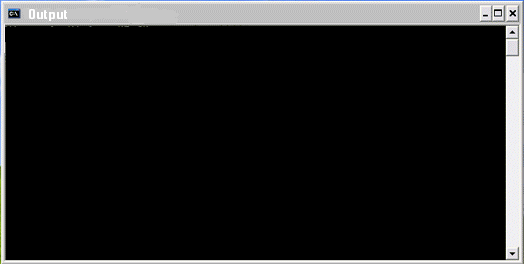 The value of i is 3
The value of i is -3
The value of i is -3
Work to your Brain
#include<iostream.h>
void main()
{
int a[10] = { 2,3,4,5,6,7,8,9,1,0 }, *p, *q;
p = &a[2];
q = p + 3; 
p = q - 1; 
p++; 
cout<<"The value of p and q are"<<*p<<*q;
}
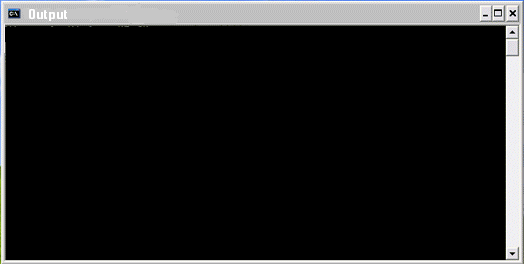 The value of p and q are : 7 , 7
Work to your Brain
min_max(int *a,int *b)
{
a++;
b++;
return (*a,*b);
}
int main()
{
int x[2]={1,2},y[2]={3,4};
int *small,*big;
small=&x[0];
big=&y[0];
min_max(&small,&big);
cout<<“small%d big%d“<<*small<<*big;
return 0;
}
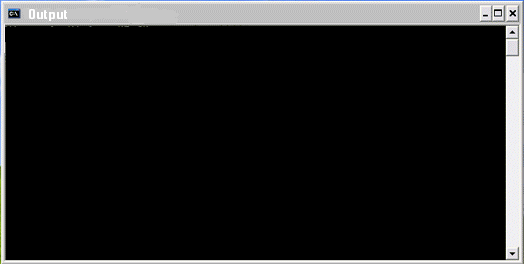 Small 2 big 4
More  about Pointers
Figure (a) declaring pointer variables; (b) pointing to statically allocating memory; (c) assigning a value;
(d) allocating  memory dynamically; (e) assigning a value
4-38
© 2005 Pearson Addison-Wesley. All rights reserved
Pointers
Figure 
(f) copying a pointer; 
(g) allocating memory dynamically
and assigning a value; 
(h) assigning NULL to a pointer
variable;
(i) deallocating memory
4-39
© 2005 Pearson Addison-Wesley. All rights reserved